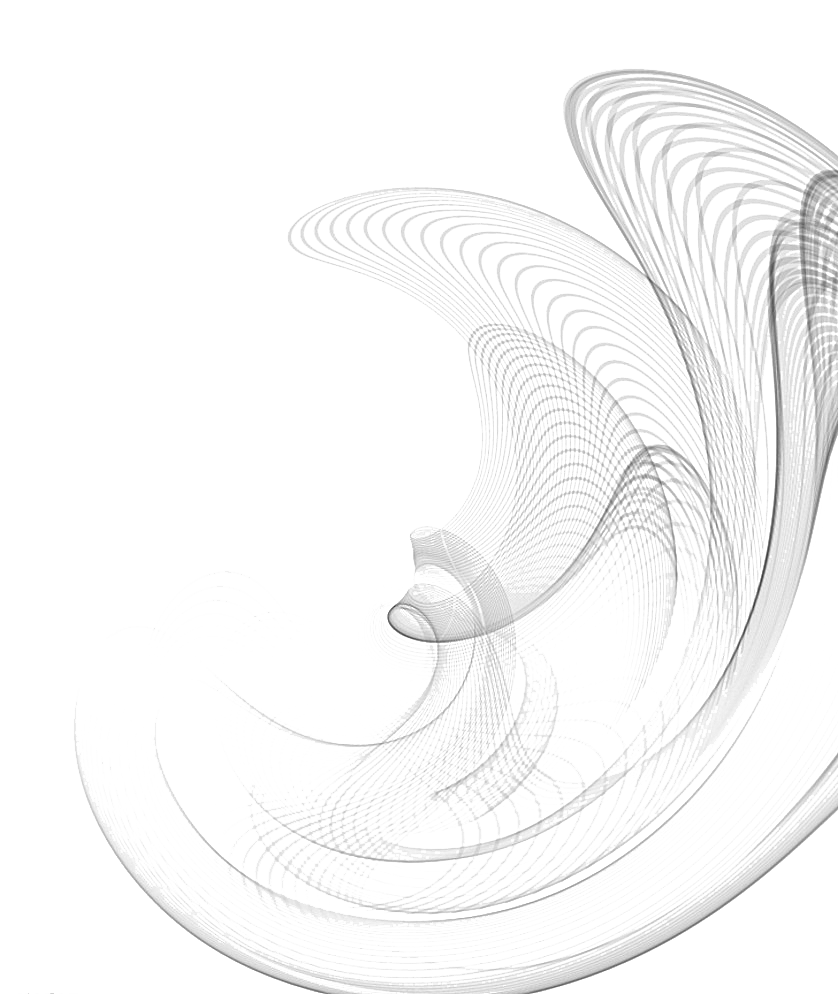 20XX
商务简约工作通用PPT模板
适用于工作总结、工作计划、数据分析、宣传策划、一件换色等
汇报人：xiazaii     时间：20XX年x月x日
Chinadaily.com.cn is the largest English portal in China, providing news, business information, BBS, learning materials. The Website has channels as China,
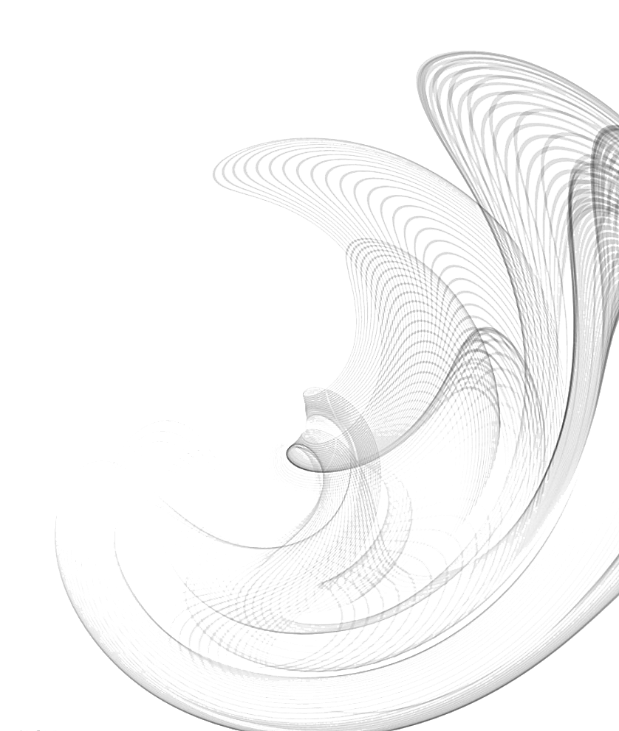 目录 Contents
PART 03
此处添加标题
1
2
PART 04
此处添加标题
PART 01
此处添加标题
PART 02
此处添加标题
3
4
延时符
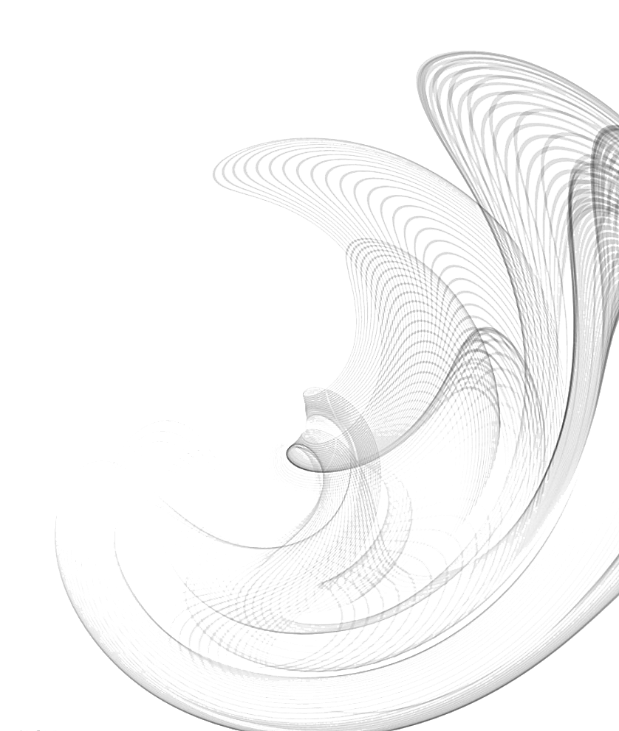 PART 01
此处添加标题
点击输入简要文字内容，文字内容需概括精炼，不用多余的文字修饰，言简意赅的说明该项内容
延时符
点击添加文本
点击添加文本
在这里输入你的内容，或者通过复制粘贴你的文本。
在这里输入你的内容，或者通过复制粘贴你的文本。
点击添加文本
在这里输入你的内容，或者通过复制粘贴你的文本。
点击添加文本
在这里输入你的内容，或者通过复制粘贴你的文本。
点击添加文本
在这里输入你的内容，或者通过复制粘贴你的文本。
点击添加文本
在这里输入你的内容，或者通过复制粘贴你的文本。
添加标题
您的内容打在这里，或者通过复制您的文本后，在此框中选择粘贴，并选择只保留文字。
添加标题
您的内容打在这里，或者通过复制您的文本后，在此框中选择粘贴，并选择只保留文字。
01
03
添加标题
您的内容打在这里，或者通过复制您的文本后，在此框中选择粘贴，并选择只保留文字。
添加标题
您的内容打在这里，或者通过复制您的文本后，在此框中选择粘贴，并选择只保留文字。
02
04
替换文字内容
50%
请替换文字内容，点击添加相关标题文字，修改文字内容，也可以直接复制你的内容到此。，点击添加相关标题文字，修改文字内容，也可以直接复制你的内容到此。
60%
70%
替换文字内容
请替换文字内容，点击添加相关标题文字，修改文字内容，也可以直接复制你的内容到此。，点击添加相关标题文字，修改文字内容，也可以直接复制你的内容到此。
90%
替换文字内容
替换文字内容
请替换文字内容，点击添加相关标题文字，修改文字内容，也可以直接复制你的内容到此。，点击添加相关标题文字，修改文字内容，也可以直接复制你的内容到此。
请替换文字内容，点击添加相关标题文字，修改文字内容，也可以直接复制你的内容到此。，点击添加相关标题文字，修改文字内容，也可以直接复制你的内容到此。
点击添加标题
点击添加标题
点击输入简要文本内容，文字内容需概况精炼的说明该分项内容
点击输入简要文本内容，文字内容需概况精炼的说明该分项内容
2013
2014
2015
2016
2017
点击添加标题
点击添加标题
点击添加标题
点击输入简要文本内容，文字内容需概况精炼的说明该分项内容
点击输入简要文本内容，文字内容需概况精炼的说明该分项内容
点击输入简要文本内容，文字内容需概况精炼的说明该分项内容
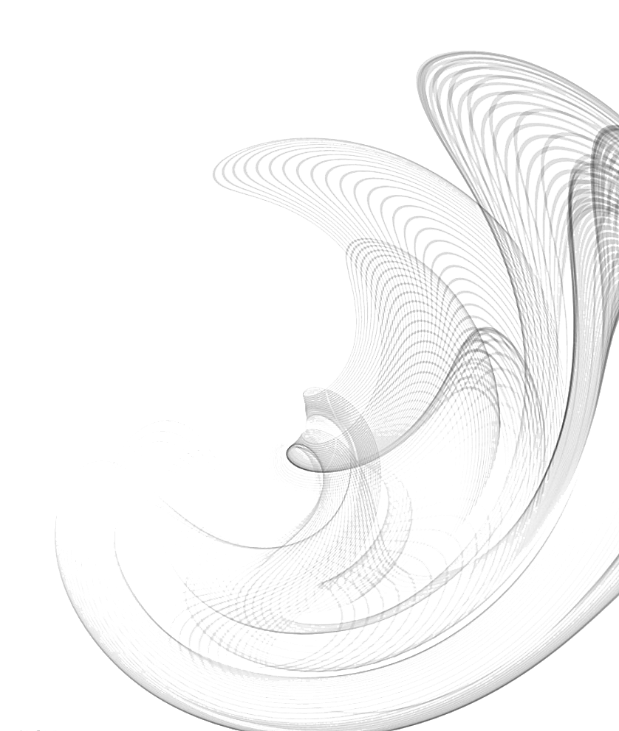 PART 02
此处添加标题
点击输入简要文字内容，文字内容需概括精炼，不用多余的文字修饰，言简意赅的说明该项内容
延时符
01
02
请在此处输入您的文本
请在此处输入您的文本
请在此处输入您的文本
请在此处输入您的文本
03
04
请在此处输入您的文本
请在此处输入您的文本
05
请在此处输入您的文本
请在此处输入您的文本
请在此处输入您的文本
请在此处输入您的文本
点击添加标题
点击输入简要文本内容，文字内容需概况精炼的说明该分项内容
点击添加标题
点击输入简要文本内容，文字内容需概况精炼的说明该分项内容
点击添加标题
点击输入简要文本内容，文字内容需概况精炼的说明该分项内容
点击添加标题
点击输入简要文本内容，文字内容需概况精炼的说明该分项内容
点击添加标题
点击输入简要文本内容，文字内容需概况精炼的说明该分项内容
点击添加标题
点击输入简要文本内容，文字内容需概况精炼的说明该分项内容
点击添加标题
点击输入简要文本内容，文字内容需概况精炼的说明该分项内容
OPTION 01
点击输入简要文本内容，文字内容需概况精炼的说明该分项内容
OPTION 02
点击输入简要文本内容，文字内容需概况精炼的说明该分项内容
OPTION 03
点击输入简要文本内容，文字内容需概况精炼的说明该分项内容
OPTION 04
点击输入简要文本内容，文字内容需概况精炼的说明该分项内容
添加适当的文字，一页的文字最好不要超过200,添加适当的文字，一页的文字最好不要超过200字
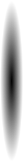 添加适当的文字，一页的文字最好不要超过200,添加适当的文字，一页的文字最好不要超过200字
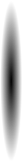 D
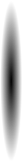 C
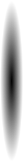 B
添加适当的文字，一页的文字最好不要超过200,添加适当的文字，一页的文字最好不要超过200字
A
添加适当的文字，一页的文字最好不要超过200,添加适当的文字，一页的文字最好不要超过200字
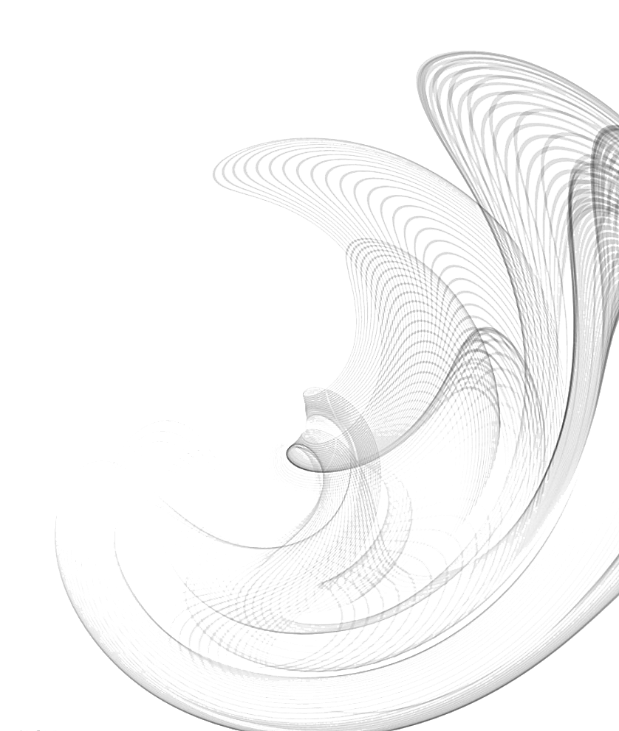 PART 03
此处添加标题
点击输入简要文字内容，文字内容需概括精炼，不用多余的文字修饰，言简意赅的说明该项内容
延时符
Teal Color
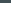 Lorem ipsum dolor sit amet, consectetur adipiscing elit.
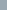 Red Color
Blue Color
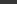 Lorem ipsum dolor sit amet, consectetur adipiscing elit.
Lorem ipsum dolor sit amet, consectetur adipiscing elit.
WWW.58PIC.COM
Gray Color
Gold Color
Lorem ipsum dolor sit amet, consectetur adipiscing elit.
Lorem ipsum dolor sit amet, consectetur adipiscing elit.
单击此处输入标题
单击此处输入标题
随着计算机技术的发展及印刷技术进步，平面设计在视觉感观领域的表现也越来越丰富，这真正的对今天的平面设计的。
随着计算机技术的发展及印刷技术进步，平面设计在视觉感观领域的表现也越来越丰富，这真正的对今天的平面设计的。
单击此处输入标题
单击此处输入标题
随着计算机技术的发展及印刷技术进步，平面设计在视觉感观领域的表现也越来越丰富，这真正的对今天的平面设计的。
随着计算机技术的发展及印刷技术进步，平面设计在视觉感观领域的表现也越来越丰富，这真正的对今天的平面设计的。
此处填写内容
此处填写内容
Hunan magic rain Advertising CoLtd.professional professional team
Hunan magic rain Advertising CoLtd.professional professional team
此处填写内容
此处填写内容
Hunan magic rain Advertising CoLtd.professional professional team
Hunan magic rain Advertising CoLtd.professional professional team
添加您的标题
单击添加您的文字
在这里输入您的文字内容，或者将您的文字内容复制在这里。在这里输入您的文字内容，或者将您的文字复制在这里，在这里输入您的文字内容，或者将您的文字复制在这里
此处添加文本2
添加您
的标题
此处添加文本3
添加您的标题
在这里输入您的文字内容，或者将您的文字内容复制在这里。在这里输入您的文字内容，或者将您的文字复制在这里，在这里输入您的文字内容，或者将您的文字复制在这里
此处添加文本4
此处添加文本5
您的内容打在这里，或者通过复制您的文本后，在此框中选择粘贴，并选择只保留文字。
您的内容打在这里，或者通过复制您的文本后，在此框中选择粘贴，并选择只保留文字。
2014
2016
2015
2017
您的内容打在这里，或者通过复制您的文本后，在此框中选择粘贴，并选择只保留文字。
您的内容打在这里，或者通过复制您的文本后，在此框中选择粘贴，并选择只保留文字。
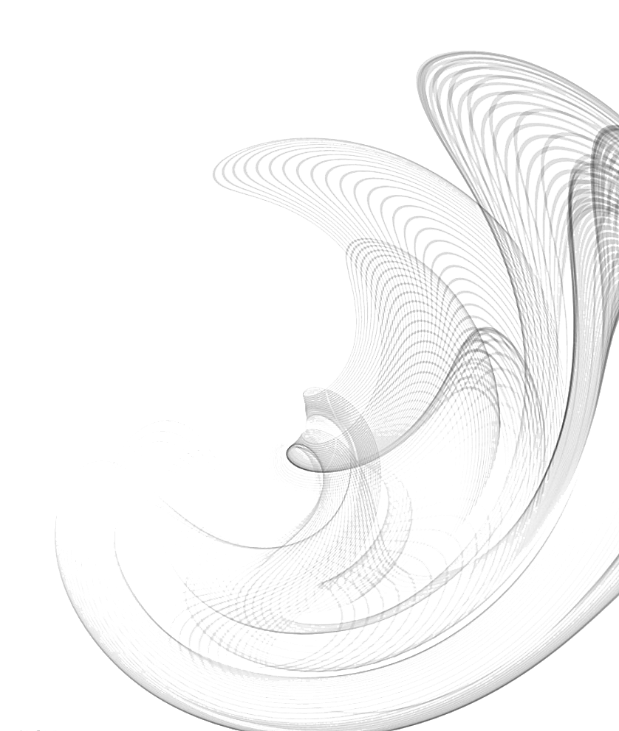 PART 04
此处添加标题
点击输入简要文字内容，文字内容需概括精炼，不用多余的文字修饰，言简意赅的说明该项内容
延时符
01单击此处输入标题
请在此粘贴或者输入你的文字内容请在此粘贴或者输入你的文字内容
请在此粘贴或者输入你的文字内容请在此粘贴或者输入你的文字内容
1
Jan         Feb         Mar         Apr
02单击此处输入标题
请在此粘贴或者输入你的文字内容请在此粘贴或者输入你的文字内容
请在此粘贴或者输入你的文字内容请在此粘贴或者输入你的文字内容
2
May        Jun          Jul
03单击此处输入标题
请在此粘贴或者输入你的文字内容请在此粘贴或者输入你的文字内容
请在此粘贴或者输入你的文字内容请在此粘贴或者输入你的文字内容
3
Aug         Sep         Oct         Nov
点击添加标题
点击添加标题
这里填写目录内容说明，设计的发展存在着一个时代价值观的问题。这里填写目录内容说明
这里填写目录内容说明，设计的发展存在着一个时代价值观的问题。这里填写目录内容说明
点击添加标题
点击添加标题
这里填写目录内容说明，设计的发展存在着一个时代价值观的问题。这里填写目录内容说明
这里填写目录内容说明，设计的发展存在着一个时代价值观的问题。这里填写目录内容说明
单击添加标题
您的内容打在这里，或者通过复制您的文本后，在此框中选择粘贴，并选择只保留文字。
单击添加标题
您的内容打在这里，或者通过复制您的文本后，在此框中选择粘贴，并选择只保留文字。
1
3
单击添加标题
您的内容打在这里，或者通过复制您的文本后，在此框中选择粘贴，并选择只保留文字。
单击添加标题
您的内容打在这里，或者通过复制您的文本后，在此框中选择粘贴，并选择只保留文字。
2
4
02
请在此处输入您的文本
请在此处输入您的文本
请在此处输入您的文本
请在此处输入您的文本
01
SAMPLE TEXT
03
04
请在此处输入您的文本
请在此处输入您的文本
请在此处输入您的文本
请在此处输入您的文本
单击添加标题
您的内容打在这里，或者通过复制您的文本后，并选择只保留文字。
20%
单击添加标题
您的内容打在这里，或者通过复制您的文本后，并选择只保留文字。
15%
25%
单击添加标题
您的内容打在这里，或者通过复制您的文本后，并选择只保留文字。
单击添加标题
您的内容打在这里，或者通过复制您的文本后，并选择只保留文字。
单击添加标题
您的内容打在这里，或者通过复制您的文本后，并选择只保留文字。
40%
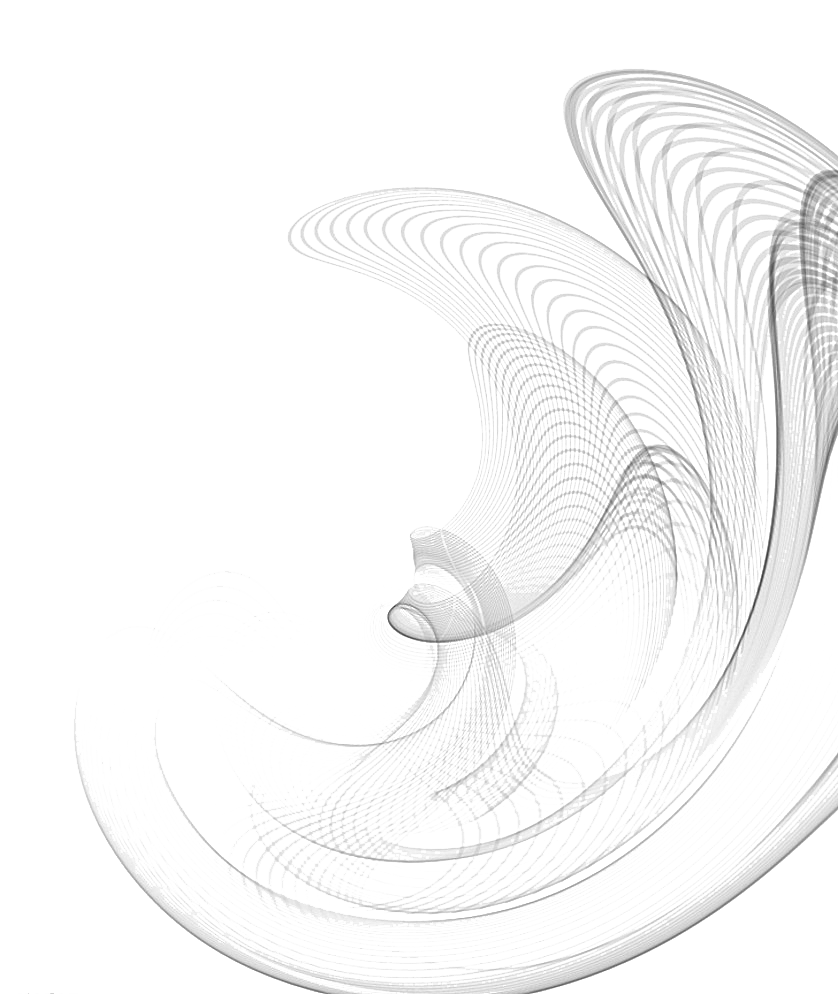 20XX
演讲完毕   谢谢您的观看
适用于工作总结、工作计划、数据分析、宣传策划、一件换色等
汇报人：xiazaii     时间：20XX年x月x日
Chinadaily.com.cn is the largest English portal in China, providing news, business information, BBS, learning materials. The Website has channels as China,